前阶段工作回顾
单击此处添加文字单击此处添加文字
1
取得成绩的原因和经验
单击此处添加文字单击此处添加文字
2
不足之处及原因分析
单击此处添加文字单击此处添加文字
目录
3
当前形势分析
单击此处添加文字单击此处添加文字
CONTENTS
4
下一步工作计划
单击此处添加文字单击此处添加文字
5
更多精品PPT资源尽在—PPT宝藏！
www.PPTBZ.com
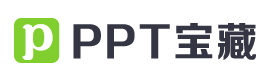 [Speaker Notes: 模板来自于 http://www.ypppt.com]